Circuit to Truth Table to Logic Expression
TP1
TP2
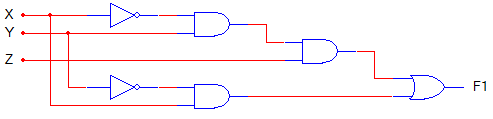 TP3
TP5
TP4
Write minterms:
Write sum of products:
1
[Speaker Notes: Process Walk-Thru on the Truth Table → Equation Process : Steps (b) & (c)]
TP1
TP2
TP3
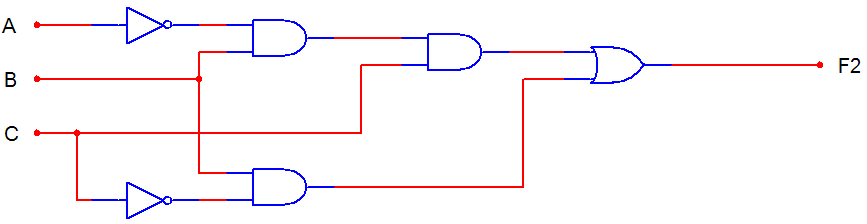 TP4
TP5
Write minterms:







Write sum of products:
2
Circuit to Logic Expression to Truth Table
Analyze the logic circuit shown below to determine the logic expression for the output F1.  Using the logic expression, derive the circuit’s truth table.
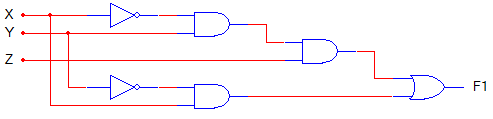 3
[Speaker Notes: Process Walk-Thru on the Equation → Truth Table Process]
Example #2: Circuit Analysis
a)
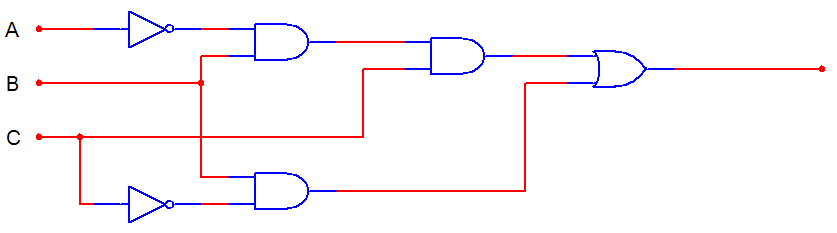 b)
4
[Speaker Notes: This is the example #2 solution. If you print handouts, do not print this page.]